Presentation to Portfolio Committee
1
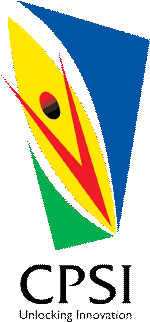 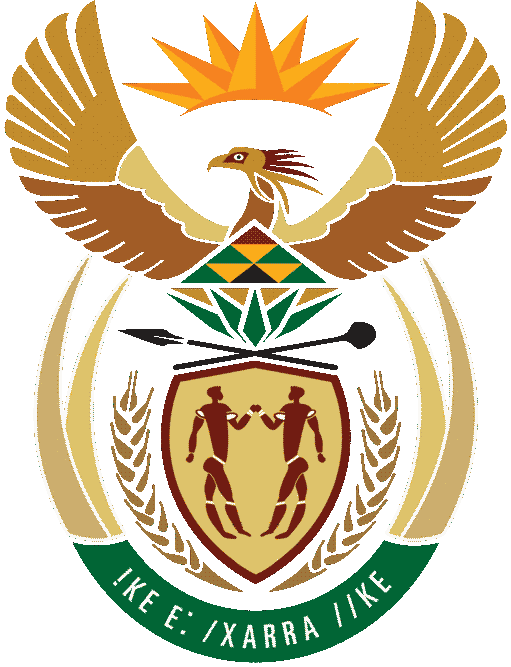 SEPTEMBER 2018

CENTRE FOR PUBLIC SERVICE INNOVATION

 QUARTERLY PERFORMANCE REPORTS
OVERVIEW
2
Introduction

Executive Summary

Progress on 4th Quarter Targets

4th Quarter Financial Report for the 2017/18 Financial Year

Progress on 1st Quarter Targets

1st Quarter Financial Report for the 2018/19 Financial Year
2
Introduction
3
This is a report on the organisation’s progress with regards to the achievement of the 4th Quarter (1 January 2018 - 31 March 2018) on the organisation’s 2017/2018 Annual Performance Plan (APP) and the 1st Quarter of 2018/19 APP. 

Both reports have been audited by the Internal Audit Unit and presented to the Audit and Risk Committee
3
4
4TH QUARTER
2017/18
4
Executive Summary
5
During the 4th Quarter period the organisation had 15 Targets, 13 (87%) of the targets were achieved and 2 targets (13%) were not achieved by 31 March 2018.
5
Progress on 4th  Quarter Targets
6
6
Progress on 4th Quarter Targets
7
7
Progress on 4th Quarter Targets
8
8
Progress on 4th Quarter Targets
9
9
Progress on 4th Quarter Targets
10
10
Progress on 4th Quarter Targets
11
11
Progress on 4th Quarter Targets
12
12
Progress on 4th Quarter Targets
13
13
14
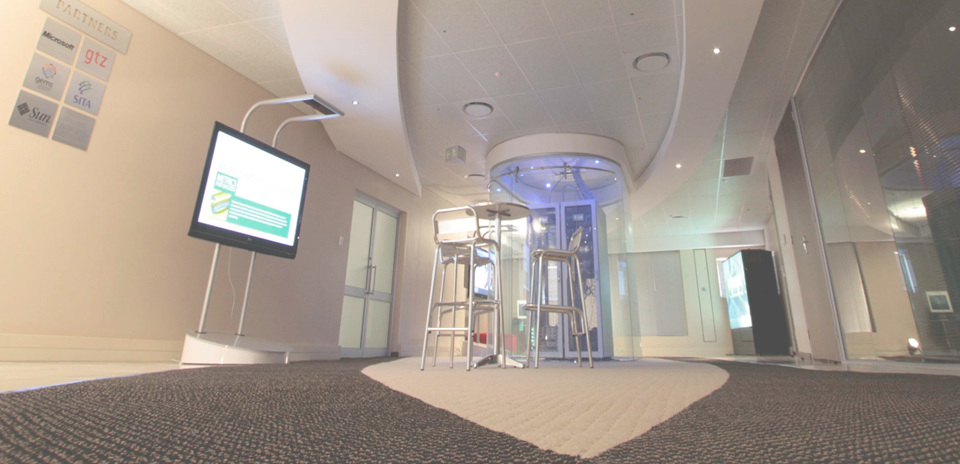 4th QUARTER FINANCIAL REPORT FOR THE 2017/18 FINANCIAL YEAR
Appropriation statement (expenditure for period 1 April 2017 to 31 March 2018)
15
Programme 1: Administration
 
The amount received in Programme 1: Administration was R18.6 million for the period 1 April 2017 to 31 March 2018. The spending for the same period was R18.3 million.  
 
The variance between projection and spending of R300 000 can be explained as follows:
Compensation of employees: Two posts were only filled in July 2017 and not in April 2017 as original anticipated, resulting in a saving of R294 000. 
 
Programme 2: Public Sector Innovation 
 
The amount received in Programme 2: Public Sector Innovation amounted to R15.3 million for the period 1 April 2017 to 31 March 2018.  The spending for the same period was R14 million.  
 
The variance between projection and spending of R1.3 million can be explained as follows:
The projected payment of R600 000 to Innovation Hub for projects was stopped.
ICT procurement was also stopped
Projected expenses for S&T were less than anticipated, due to cost containments.
15
Appropriation statement (expenditure for period 1 April 2017 to 31 March 2018)
16
16
Appropriation statement  (expenditure for period 1 April 2017 to 31 March 2018) continued
17
17
Appropriation statement (expenditure for period 1 April 2017 to 31 March 2018) continued
18
18
30 day payments
19
All Payments were made within 5.63 days of receipt of an invoice.
432 payments were processed from 1 April 2017 to 31 March 2018
19
2017/18 AUDIT OUTCOME
20
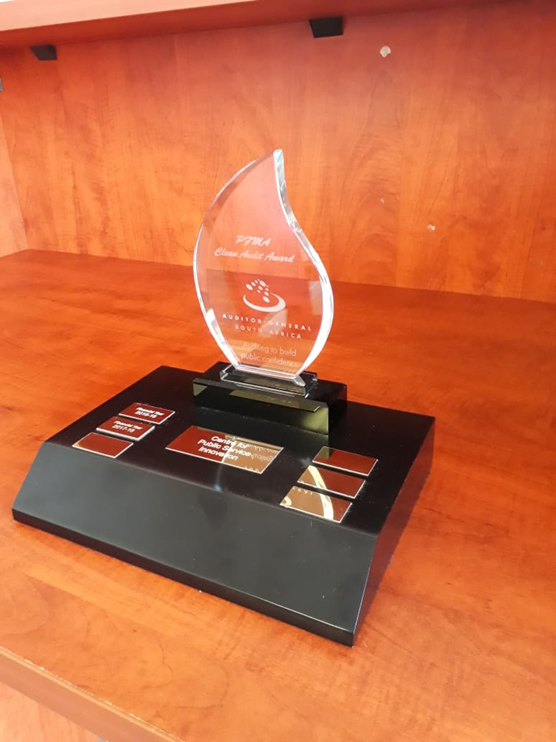 21
1ST QUARTER
2018/19
22
Executive Summary
During the 1st Quarter period the organisation had 4 Targets and all 4  (100%) of the targets were achieved by 30 June 2018.
Progress on 1st Quarter Targets
23
23
Progress on 1st Quarter Targets
24
24
25
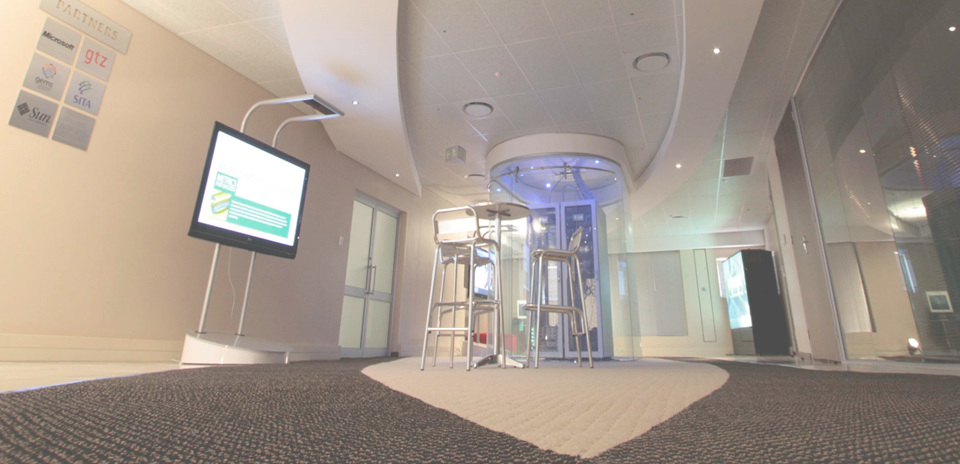 1st QUARTER FINANCIAL REPORT FOR THE 2018/19 FINANCIAL YEAR
Appropriation statement (expenditure for period 1 April 2018 to 30 June 2018)
26
Expenditure for the first quarter of the 2018/19 financial year  amounted to R6.9 million, or 19.42 percent of the appropriation of R36.03 million for the year. The expenditure for can be explained as follows: 
 
Compensation of Employees: An amount of R4.2 million was spent in the 1st quarter of the financial year (21.65 percent of the budget);

An amount of R2.7 million was spent on Goods and Services for the same period;
 
The expenditure per component for June 2018 is as follows:
26
Appropriation statement (expenditure for period 1 April 2018 to 30 June 2018)
27
The expenditure per economic classification for June 2018 is as follows:
27
30 day payments
28
All Payments were made within 4.42 days of receipt of an invoice.
100 payments were processed from 1 April 2018 to 30 June 2018.
28
29
THANK YOU
29